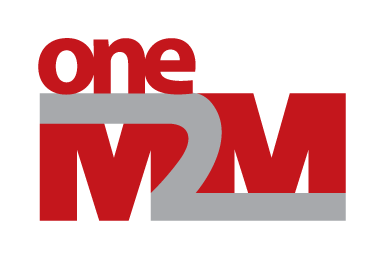 Monitoring TPs development
Group Name: TST WG
Source: Easy Global Market (EGM) 
Meeting Date: 2016-05-16
Situation
About 1500 requirements identified from TS001 and TS004
Associated test purpose to be developped
Teams have been defined (REG, DMR, SUB, GMG, DIS, LOC, DMG, CMDH, SEC)
But …
Very few TPs get uploaded
This slow down overall test process (ATS development, etc.)

=> Monitoring exist but lack of visibility
TP developement monitoring
Monitoring Metrics
% requirements coverage
Nb of generated TPs
	In total and per team (REG, DMR, SUB, GMG, DIS, LOC, DMG, CMDH, SEC)

Suggest to get these shown at each TST sessions to highlight progresses (and encourage contributions ?)